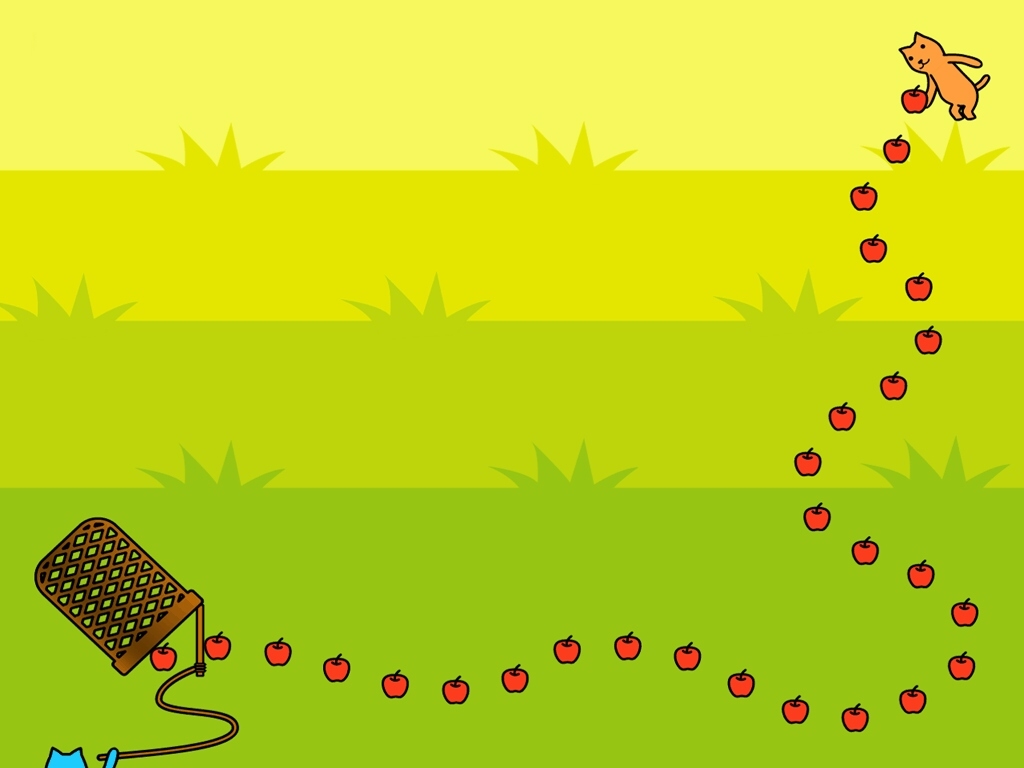 第一课时
汽化和液化
一、汽化和液化概念：
汽化：物质从液态变成气态的过程叫做汽化。
液化：物质从气态变成 液态的过程叫做液化.
汽 化
液 态
气态
液 化
汽化：
物质从液态变到气态的过程
蒸发
｛
汽化的两种方式
沸腾
●提出问题
我们怎么来判断水开了没有呢？
水开了为什么要冒气？
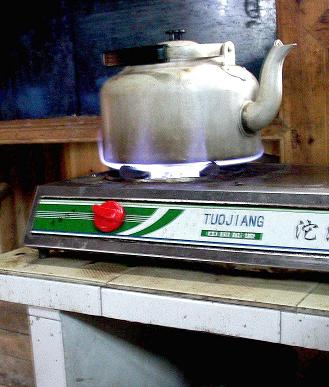 水烧开需要哪些条件？
水在沸腾时有哪些特征？
水沸腾后继续加热，是不是温度会越来越高？
水熬干后，水去哪里了？
请同学们大胆猜想
●设计实验和进行实验
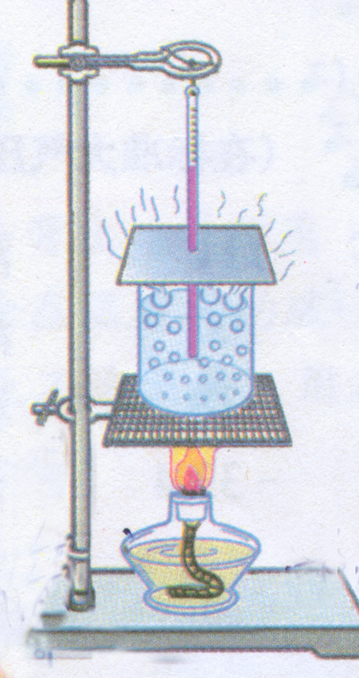 实验装置图:
实验前先回答下面的问题
1、实验中怎样就能够“既节约能源又节省时间？
★加盖子，可以防止热量散失。
★选择温度适当高一些的水来加热。
★水量适中
2、怎样使用酒精灯？
★用外焰
★不能用一只酒精灯引燃另一只酒精灯
★熄灭火焰不能用嘴吹，要用灯帽盖灭
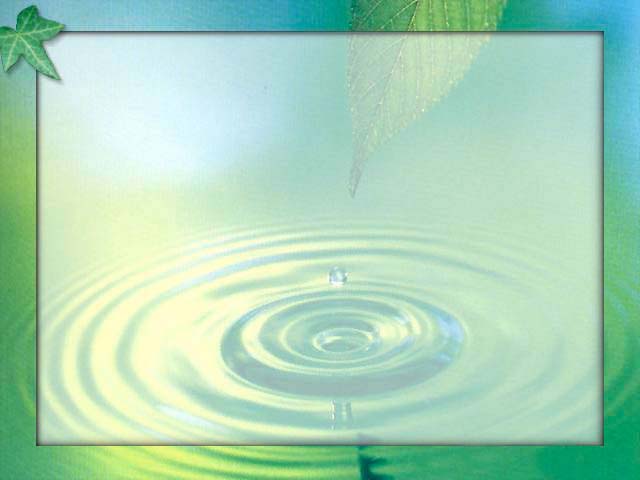 ？
仔细观察，认真思考
１、沸腾前，对水加热，水温如何变化？你还发现了其他什么现象吗？
２、沸腾时，继续加热，水温如何变化？发生的程度如何？
３、停止加热，水温度又如何变化？此时水能否沸腾？
当水温升高到９０ oC时，每隔１min记录一次温度计示数，直到水沸腾３min后停止读数。根据数据作出图表，并画出时间—温度变化曲线：
92
94
96
98
98
98
温度／oc
100
.
.
.
.
.
98
.
96
.
94
.
92
90
1
2
3
4
5
6
7
8
时间／min
观察水的沸腾
观察到的现象
由小到大当水沸腾时，水中产生大量气泡，由于容器中的温度都升至沸点温度，蒸汽泡上升过程中不发生收缩现象，会上升变大，到水面破裂放出大量水蒸气。
由大变小水在沸腾前，容器   底的水先受热，其中部分水变     成 水蒸汽形成气泡向上升，上    层水 的温度比下层低，因而气    泡到上 层就遇冷收缩，体积变 小。
逐渐升高
保持不变
小
大
分析和评估
4、通过上面的实验你能总结出液体沸腾必须具备那两个条件：
（１）＿＿＿＿＿＿＿（２）＿＿＿＿
5、你还能总结出液体沸腾有那些特点：
（１）＿＿＿＿＿＿＿＿＿＿＿＿＿
（２）＿＿＿＿＿＿＿＿＿＿＿＿＿
（３）＿＿＿＿＿＿＿＿＿＿＿＿＿
（４）＿＿＿＿＿＿＿＿＿＿＿＿＿＿
温度达到沸点
继续加热
沸腾前后的响度不同
沸腾前后气泡的大小变化不同
沸腾过程中温度保持不变
沸点随液面气压的改变而改变
分析和评估
★水上升到一定温度时沸腾且沸腾过程中温度保持不变，说明水沸腾在一定温度下发生。
★水沸腾时产生气泡，上升、变大，到达水面破裂开来说明水沸腾是在液体表面和内部同时发生的剧烈的汽化现象。
★撤掉酒精灯水不沸腾，说明液体在沸腾过程中需要吸热。
实验结论:
1.沸腾是在一定温度下液体表面和内部同时进行的剧烈的汽化现象.
2.水在沸腾时,烧杯底部形成大量气泡,上升,变大,到水面破裂开来.
3.水在沸腾时温度不变，这个温度叫做沸点.
4.受热停止，沸腾停止。
沸腾
5.沸腾的特点：
⑴.沸腾在液体内部和表面同时发生
⑵.沸腾需要一定的温度
⑶.沸腾非常的剧烈
⑷.沸腾需要吸热
6.液体沸腾的温度称做沸点
7.沸腾的条件：
⑴温度达到沸点
⑵继续吸热
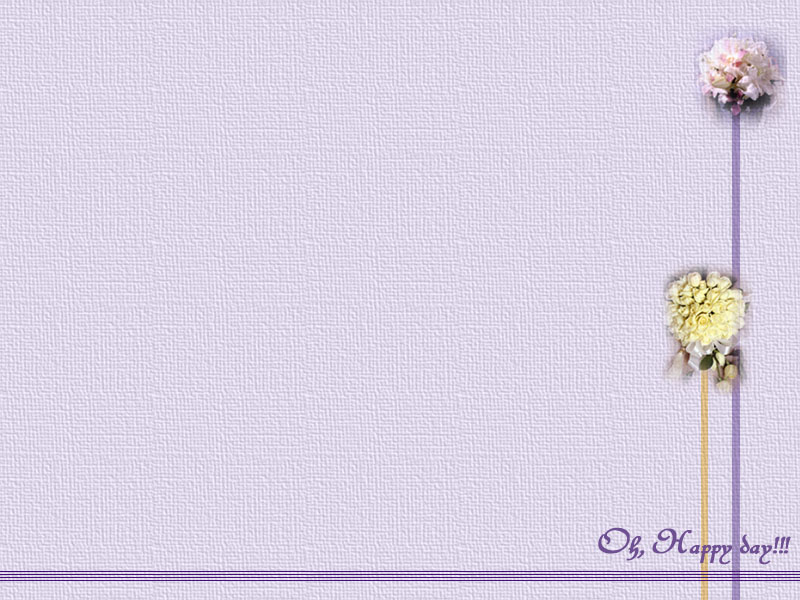 思考：
要使液体沸腾，需要什么条件？
达到沸点

不断吸热
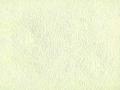 小资料
不同物质的沸点不同（见教材P102）
在标准大气压下（单位：oc）
应用
动动脑：
1、为什么高压锅煮饭比一般的锅子要快呢？
★高压锅密封性能好，水沸腾时锅内气压增大沸点升高，所以高压锅煮饭比一般锅子要快。
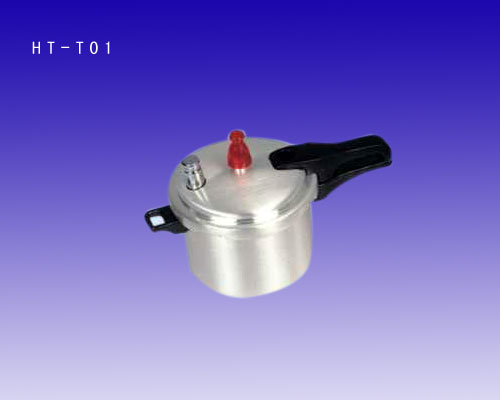 应用
T
T
T
T
t
t
t
t
D
A
B
C
2、请判断下列图像属于水的沸腾图像的是（   ）
C
A
D
B
C
乙
甲
应用
思考题
3、当甲中的水沸腾时，乙中的水是否沸腾？为什么？
★因为甲中的水沸腾时温度为100℃，它将热量传给乙，使乙中水的温度也达到100℃，这时甲和乙中水的温度相同，不再发生热传递，所以乙不再吸热，故不会沸腾。
应用
想想做做
我们现在用一张厚纸作成一个小纸锅，纸锅里装些水，放到火上加热，且不要让火苗烧到水面以上，注意观察到什么？
★给纸锅加热一会儿，水沸腾，而纸锅不会燃烧。
★因为水在100℃就沸腾，而纸的着火点大约是183℃，所以水沸腾而纸锅不会燃烧。
你这节课学到哪些知识？哪些方法？
{
知识：
在液体内部和表面同时发生
在一定温度下发生
沸腾
沸腾后继续加热温度不变
｛
沸腾过程要吸热
提出问题
猜想和假设
方法
设计实验和进行实验
分析和评估（即得出结论）
应用
作业：
《动手动脑学物理》第三题
《目标检测》相应内容和习题